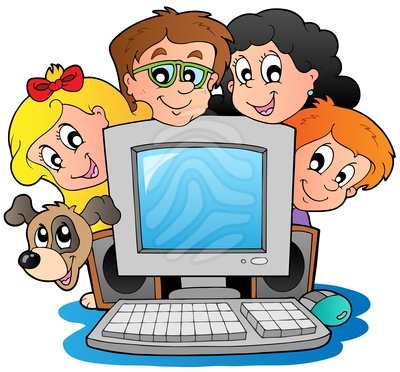 Το διαδίκτυο έχει κάνει επανάσταση στον τεχνολογικό τομέα. Έχει αντικαταστήσει τις εγκυκλοπαίδειες τις εφημερίδες τα ραδιόφωνα κ.τ.λ. Όλα βρίσκονται μέσα σε αυτό!
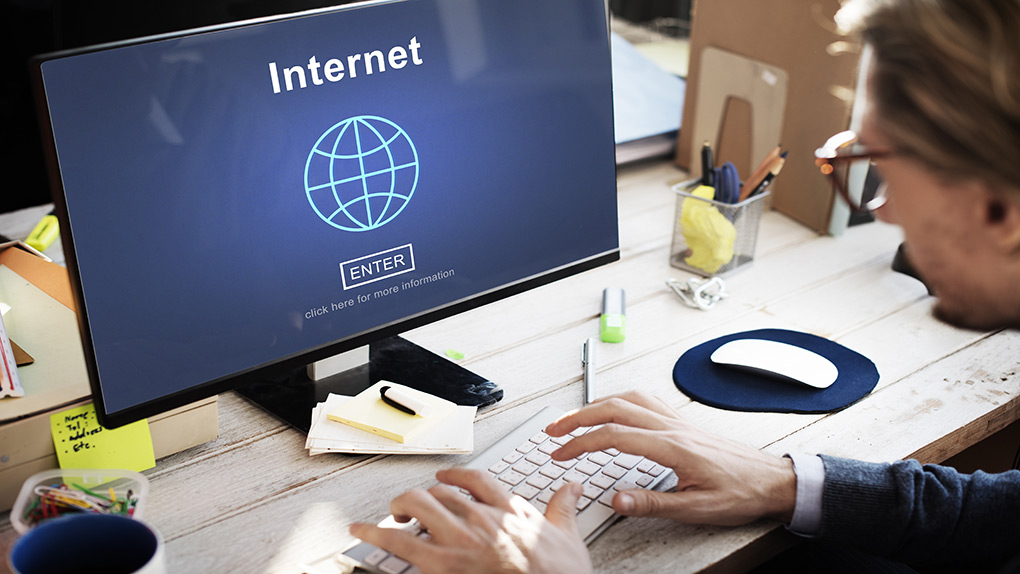 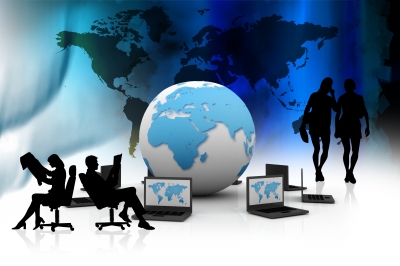 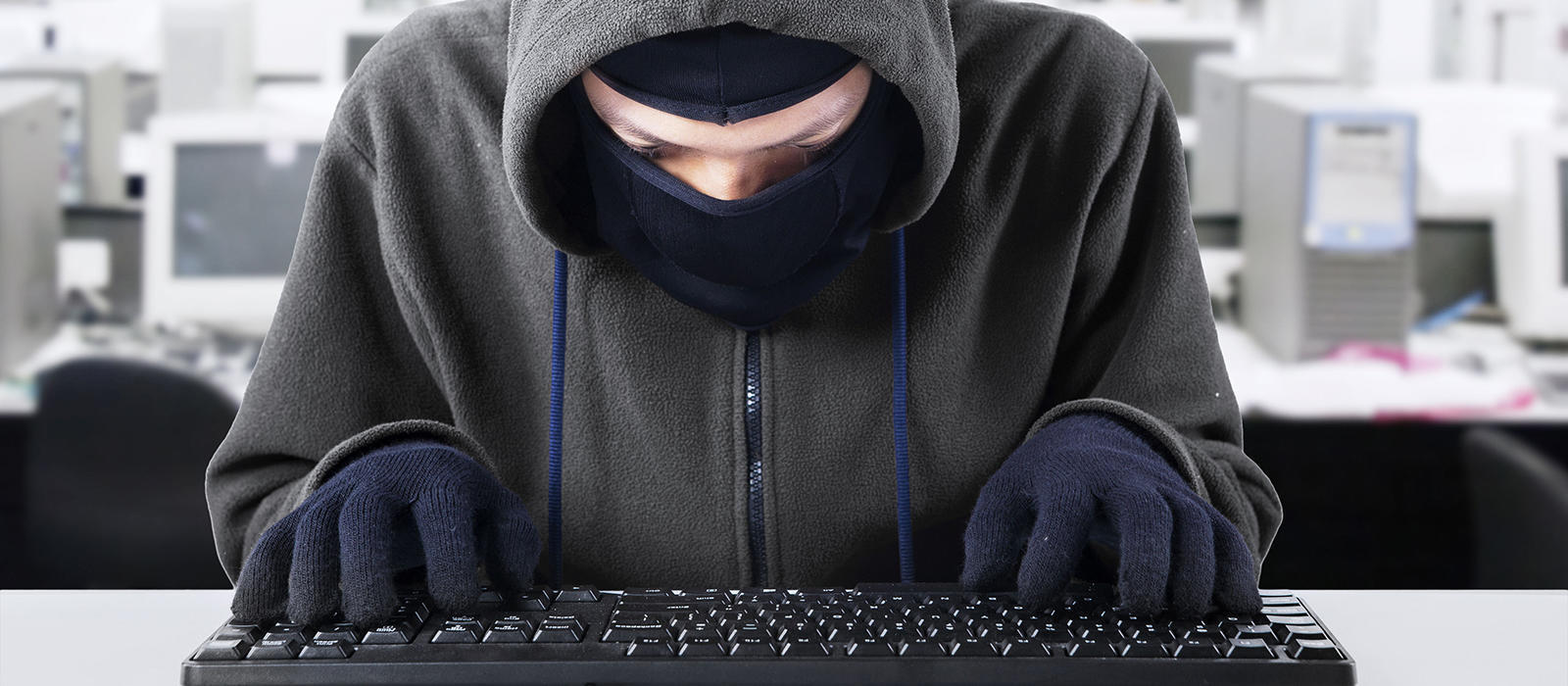 Όμως δεν το χρησιμοποιούν όλοι όπως εσύ. Κάποιοι κακόβουλοι χρήστες (hackers) έχουν ως απώτερο σκοπό όχι την διασκέδαση ούτε την άντληση πληροφοριών αλλά το κακό σου!
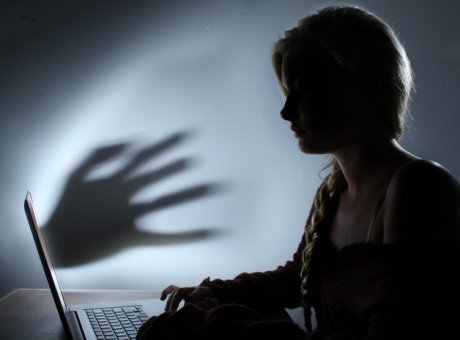 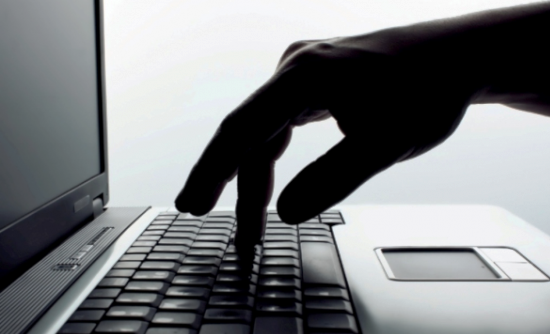 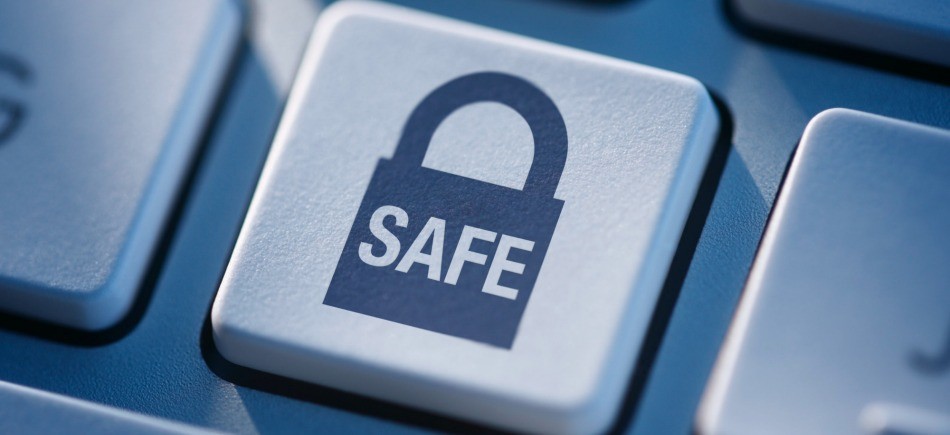 Υπάρχουν τρείς τρόποι προστασίας απέναντι στους ‘hackers’ 1.Χρήση τείχους προστασίας (firewall) 2.Χρήση λογισμικού προστασίας ενάντια σε ιούς και προγράμματα κατασκοπείας (spyware). 3.Συνεχής ενημέρωση των χρηστών.
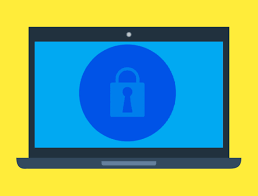 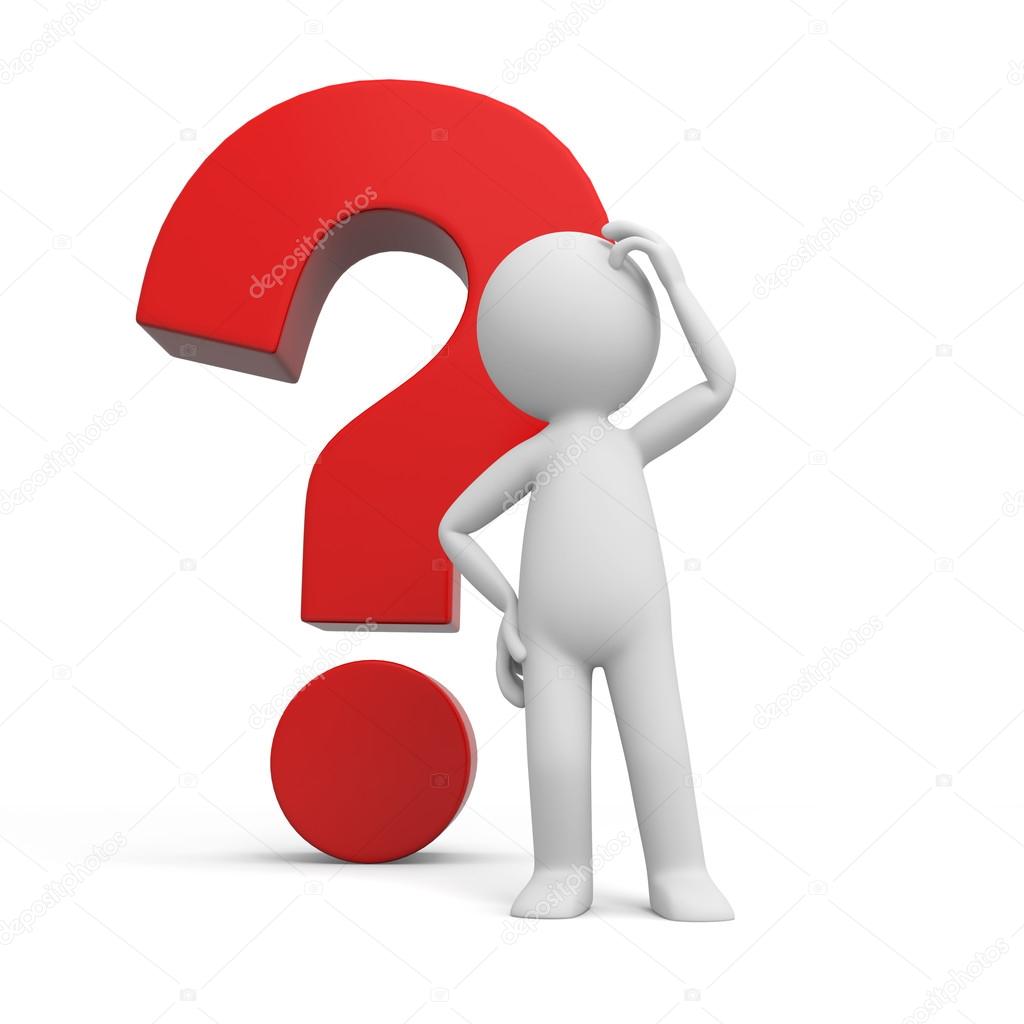 Κίνδυνο στο διαδίκτυο αποτελούν μόνο οι ‘hackers’??
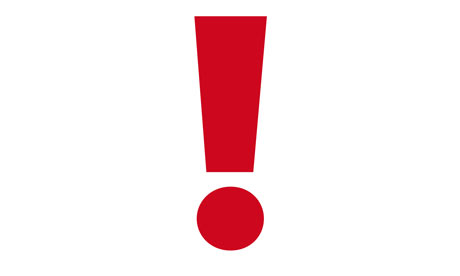 Η απάντηση είναι          ΌΧΙ !!!
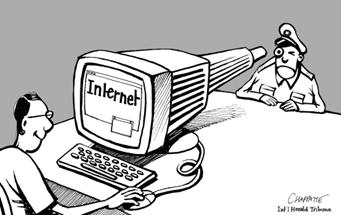 Κίνδυνο μπορεί να αποτελέσει ακόμα και ένας διαδικτυακός μας φίλος, τον οποίο δεν τον ξέρουμε!
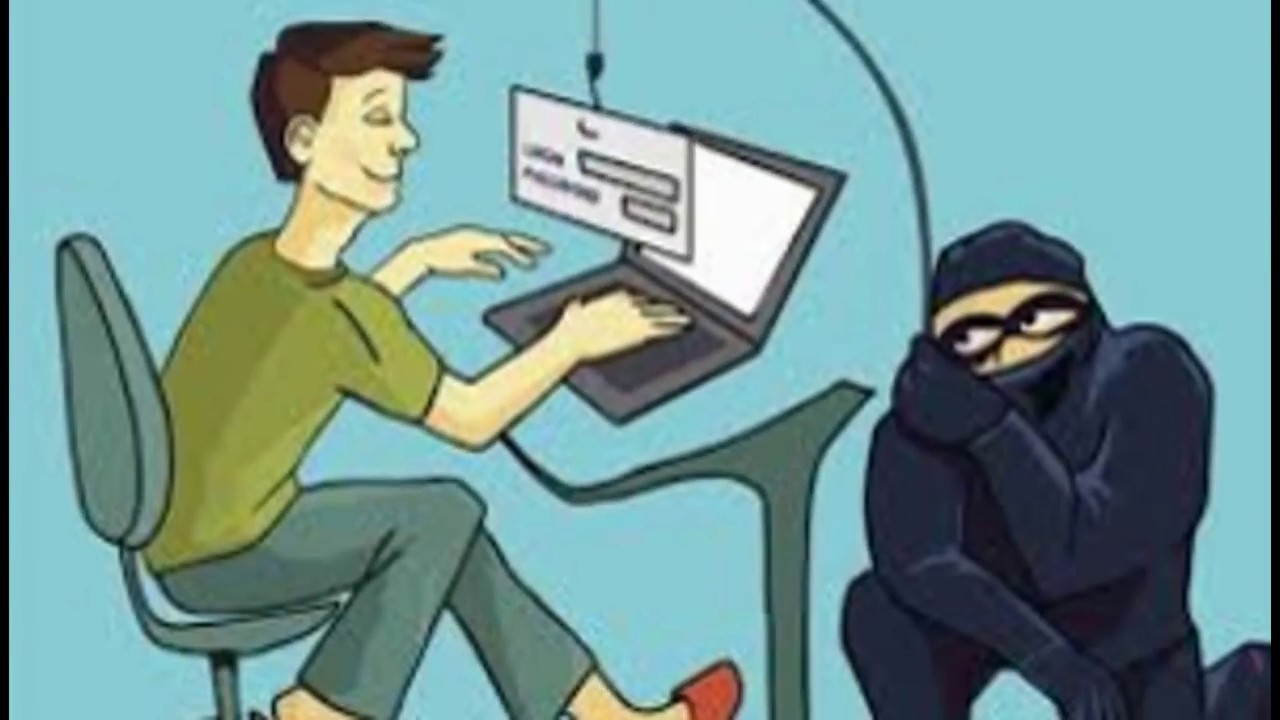 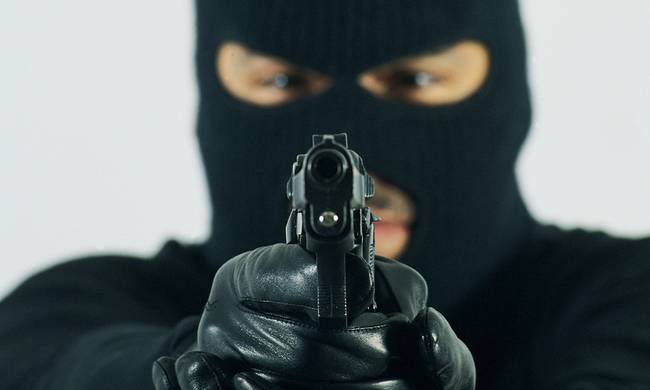 Αν με αυτόν τον χρήστη του διαδικτύου έχουμε έρθει σε διαδικτυακή επικοινωνία τότε μπορεί να μας παρακολουθεί και να μας κανονίσει συνάντηση στα τυφλά!
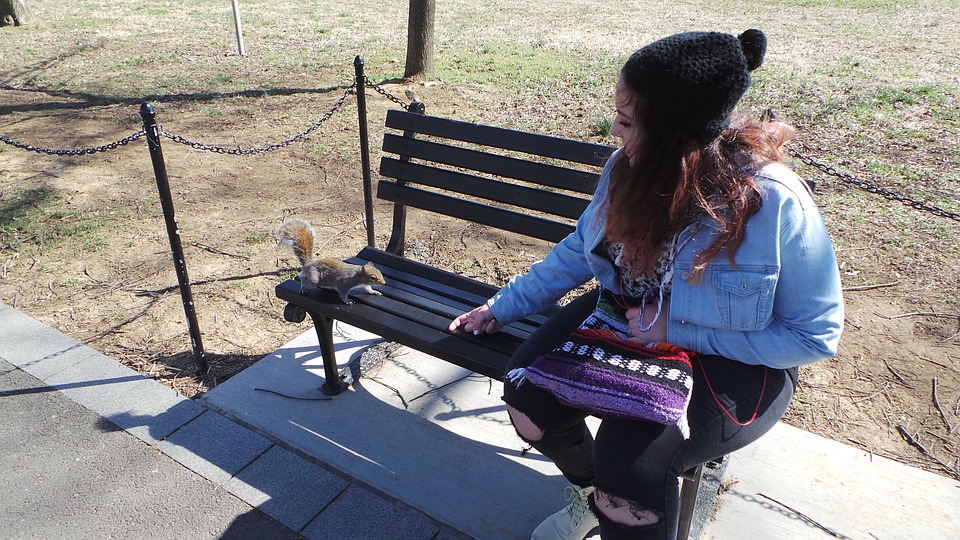 Αν εμείς πάμε στη συνάντηση χωρίς να σκεφτούμε τις συνέπειες τότε…
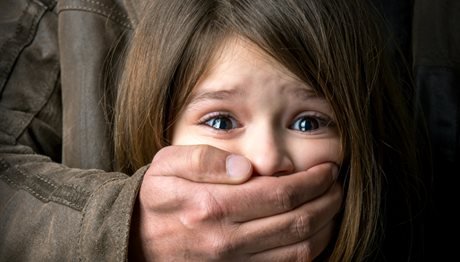 Μπορεί να πέσουμε θύματα απαγωγής!
Μπορεί να πέσουμε θύματα σεξουαλικής παρενόχλησης!
Ή μπορεί να πέσουμε θύματα δολοφονίας!
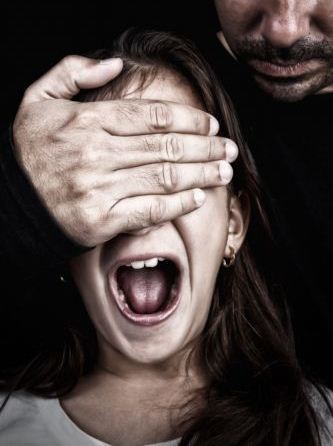 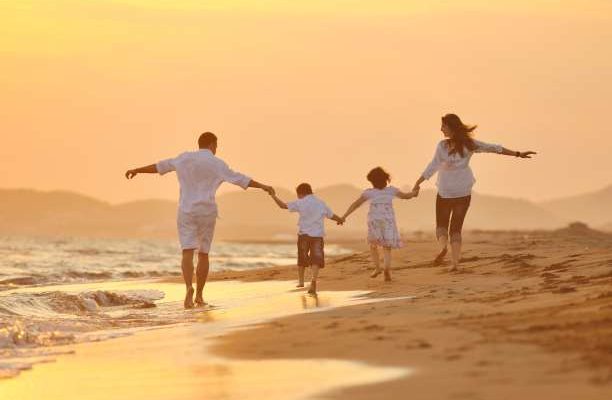 Για αυτό τον λόγο οι γονείς θα πρέπει ελέγχουν με ποιόν συναναστρέφεται το παιδί τους στο διαδίκτυο και αν βλέπουν κάτι περίεργο να το απορρίπτουν.